Operation STOP!
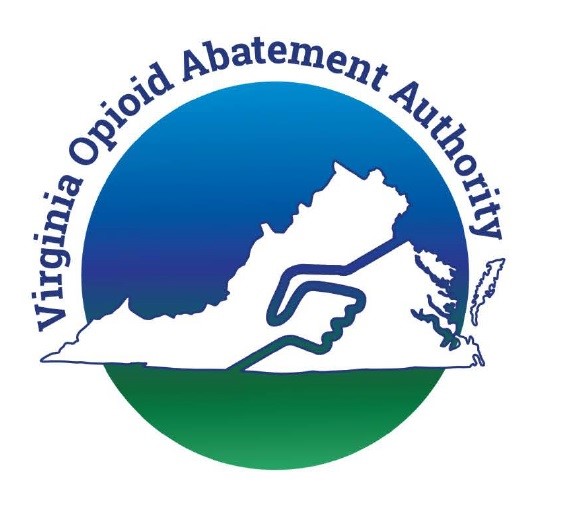 Abatement academy session
February 13, 2025
Operation STOP!Overview of Today’s Webinar
Introductions

Brief overview of the OAA

Review of Operation STOP!

Black Faces Black Voices – Philip Rutherford

Virginia Opioid Abatement Toolkit - Dr. Jackie Britz and Ms. Tyler Burton

Q&A
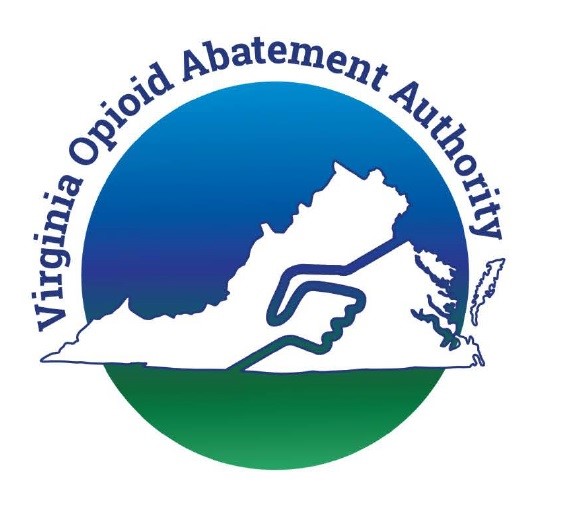 2
Operation STOP!
Introductions
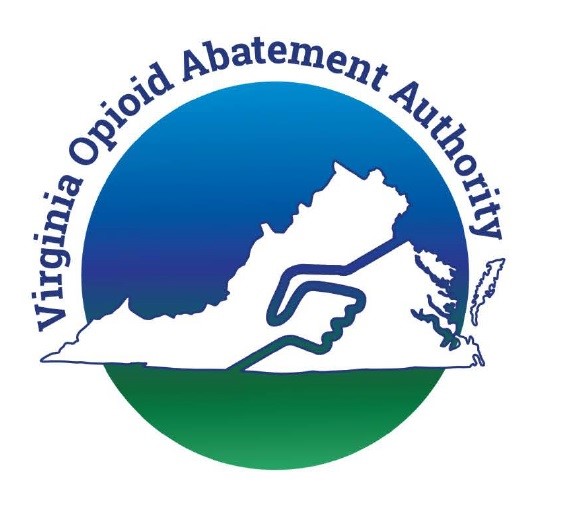 3
REVIEW OF THE OPIOID ABATEMET AUTHORITY
& Virginia’s Settlement Distribution Agreement
All efforts funded with settlement dollars must be overseen by a state agency, a county (95) or a city (38).
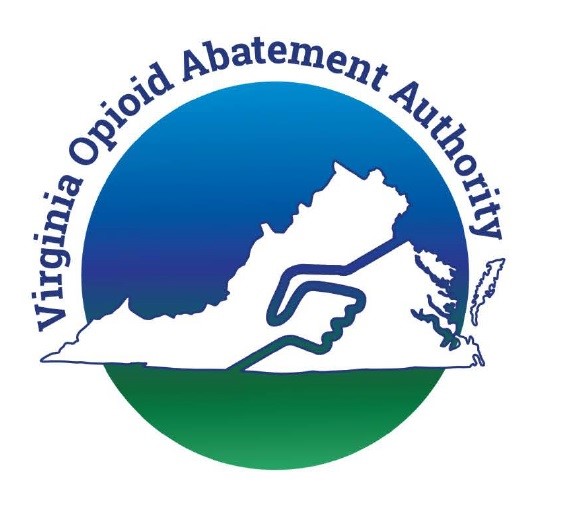 4
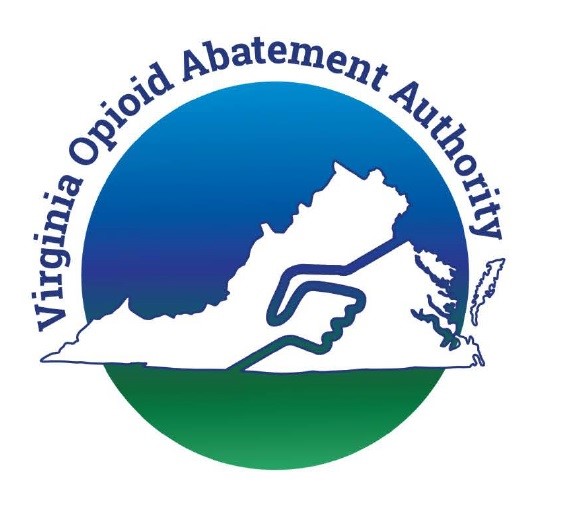 5
Operation STOP!Eligibility
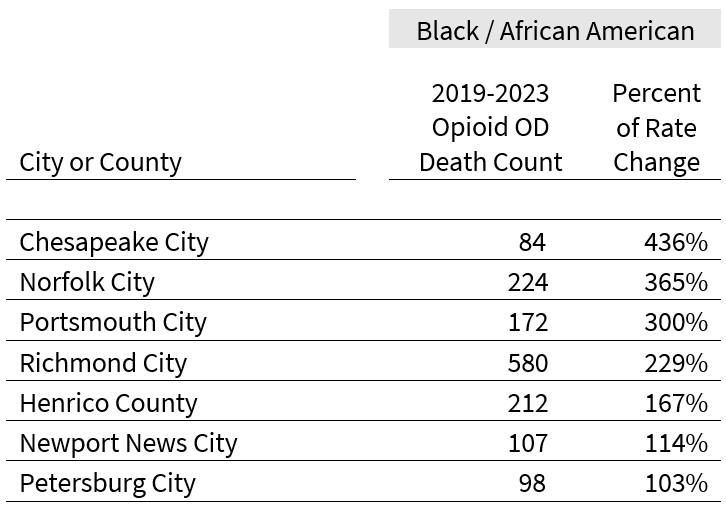 Virginia cities and counties with disproportionately high opioid overdose death rates among Black individuals from 2019 to 2023.

A 100% or higher increase in Black opioid overdose deaths per 100,000 population from 2019-2023

At least n=20 opioid overdose fatalities within the timeframe.
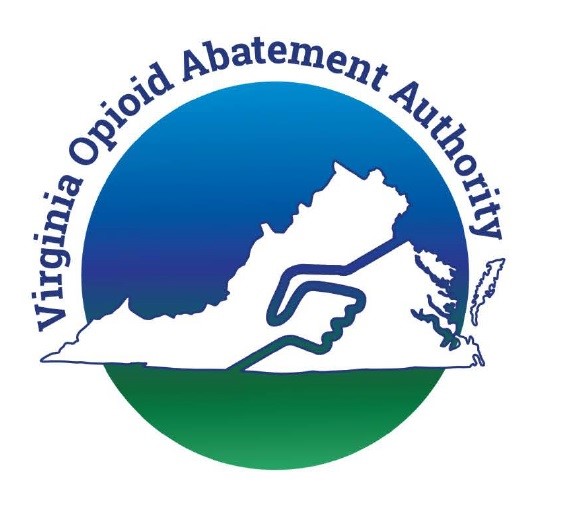 6
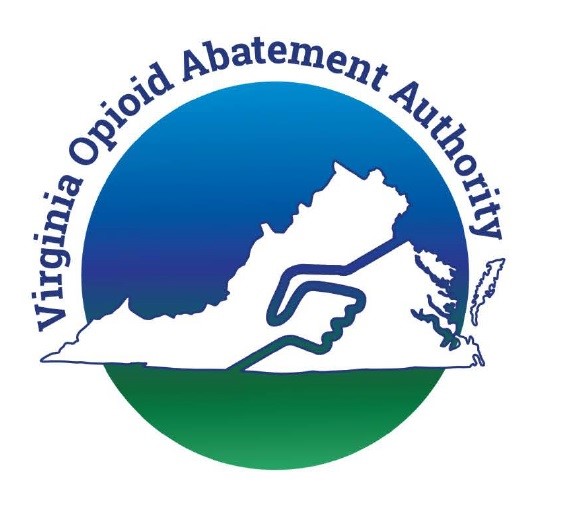 7
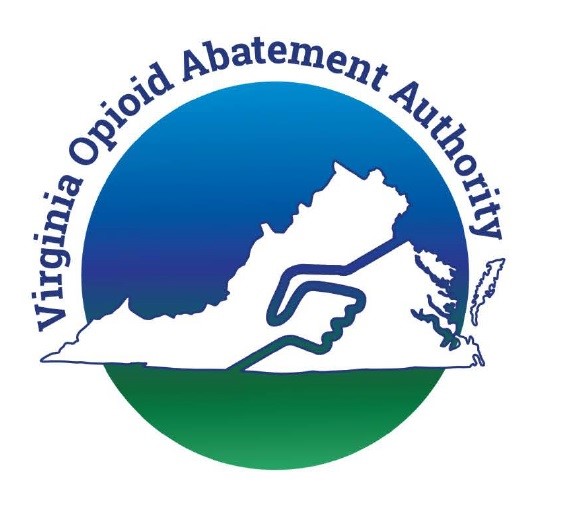 8
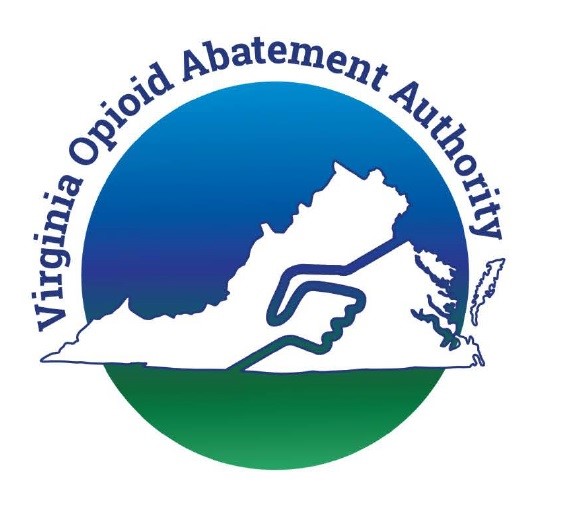 9
OAA Grants Portal
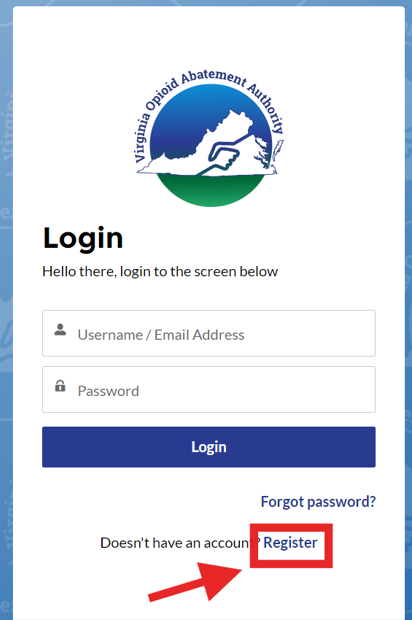 All city and county grants must be submitted in the OAA Grants Portal.

Each city or county must register one point of contact and up to four additional authorized users.

Instructions for establishing an account can be found at https://www.oaa.virginia.gov/portal-grants/
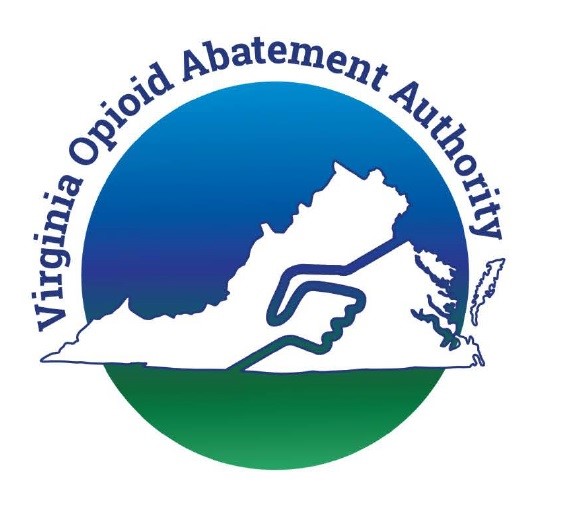 10
Black Faces Black Voices
Philip Rutherford

Vice President, Substance Use Continuum
Substance Use Disorders

National Council for Mental Wellbeing

Direct: 202-770-4661
11
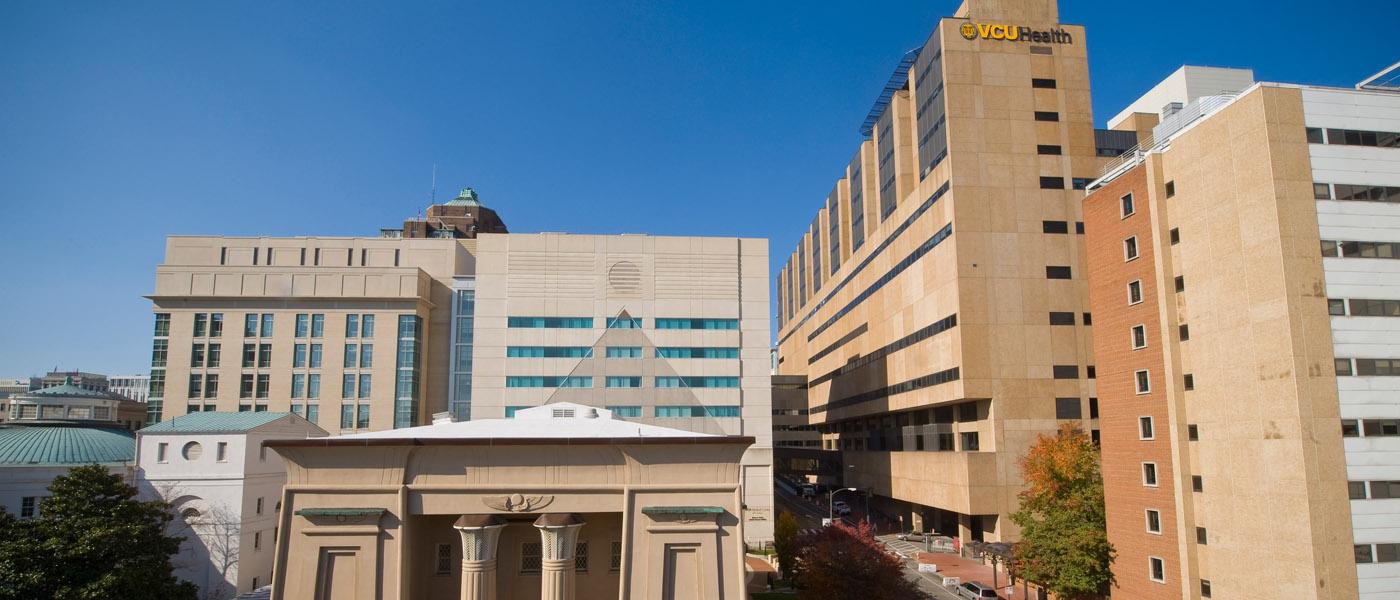 Virginia Opioid Abatement Toolkit February 13, 2025
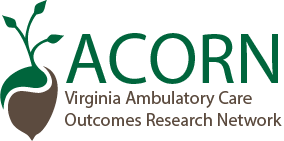 Jacqueline Britz, MD MSPH
Tyler Burton, MPH
Department of Family Medicine 
 and Population Health
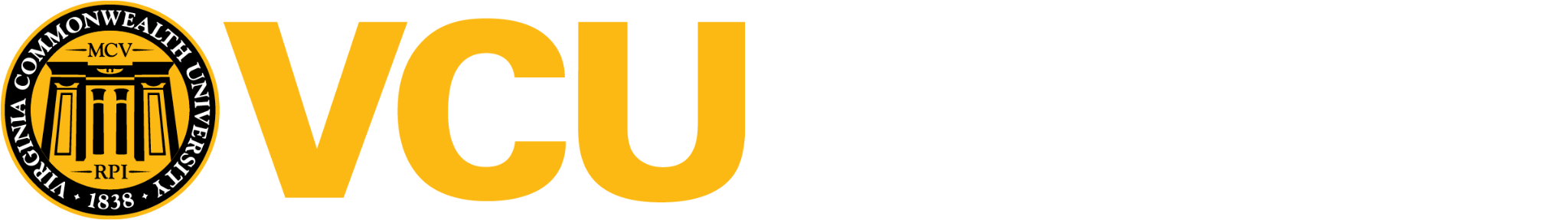 The OAA Toolkit
Collaborative, community-engaged project by VCU and Virginia Society of Addiction Medicine, funded by the OAA
Evidence-based toolkit for cities and counties to aid use of OAA funds  
In the future, we aim to feature community-specific data and resources to facilitate programs and partnerships
Key components
Toolkit based on the nine opioid settlement use categories 
Evaluation of gaps and what is needed
Evaluate promising interventions
Community outreach
Provide consultation to cities and counties
Department of Family Medicine 
 and Population Health
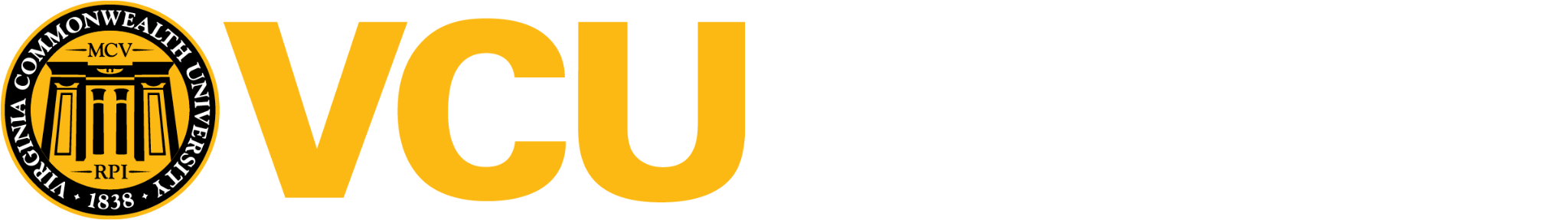 [Speaker Notes: Responsive and adaptive to local needs, challenges, priorities]
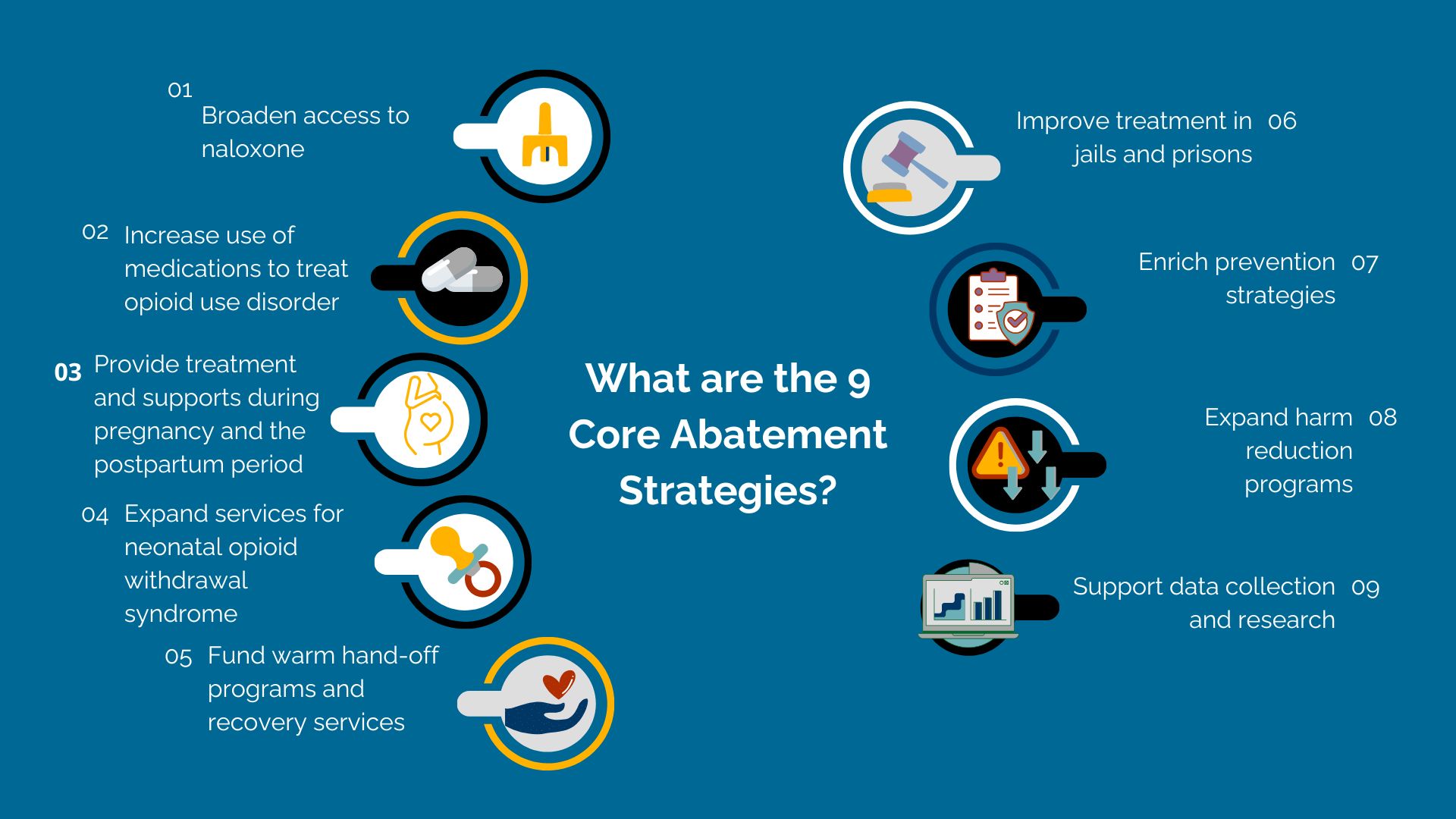 Preview of The Toolkit
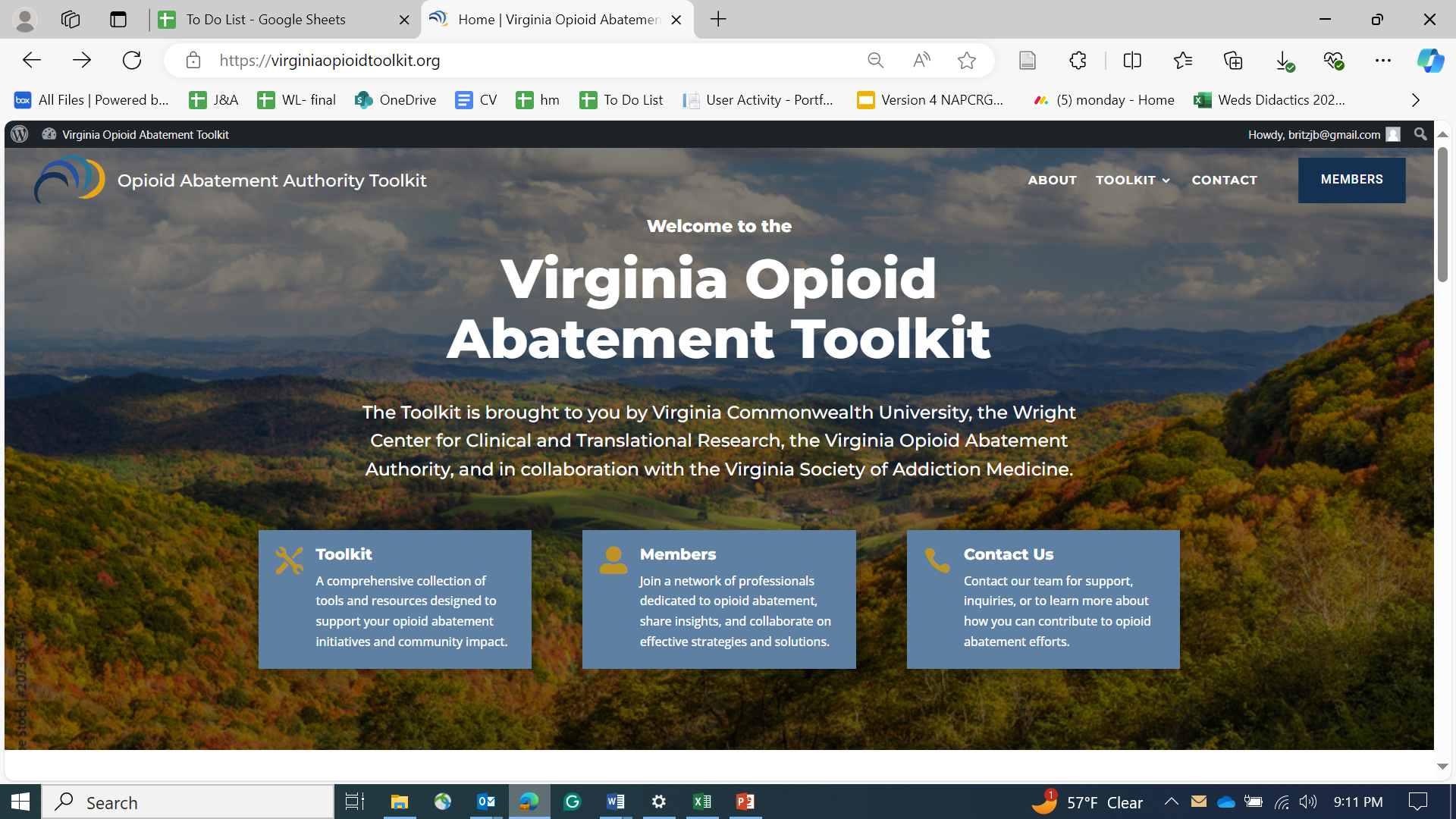 virginiaopioidtoolkit.org/
Visit the Operation Stop! Section of the Toolkit: virginiaopioidtoolkit.org/operation-stop/
The Operation Stop! Section is dedicated to assisting urban localities with mitigating disproportionate fatal overdoses among Black residents.
https://virginiaopioidtoolkit.org/operation-stop/
What can you find in this section?
State and National Examples of Programs
Evidence Based Strategies Applicable to Urban Localities
Evidence based tools and promising strategies
Examples of Promising strategies
Resources for Implementing Interventions
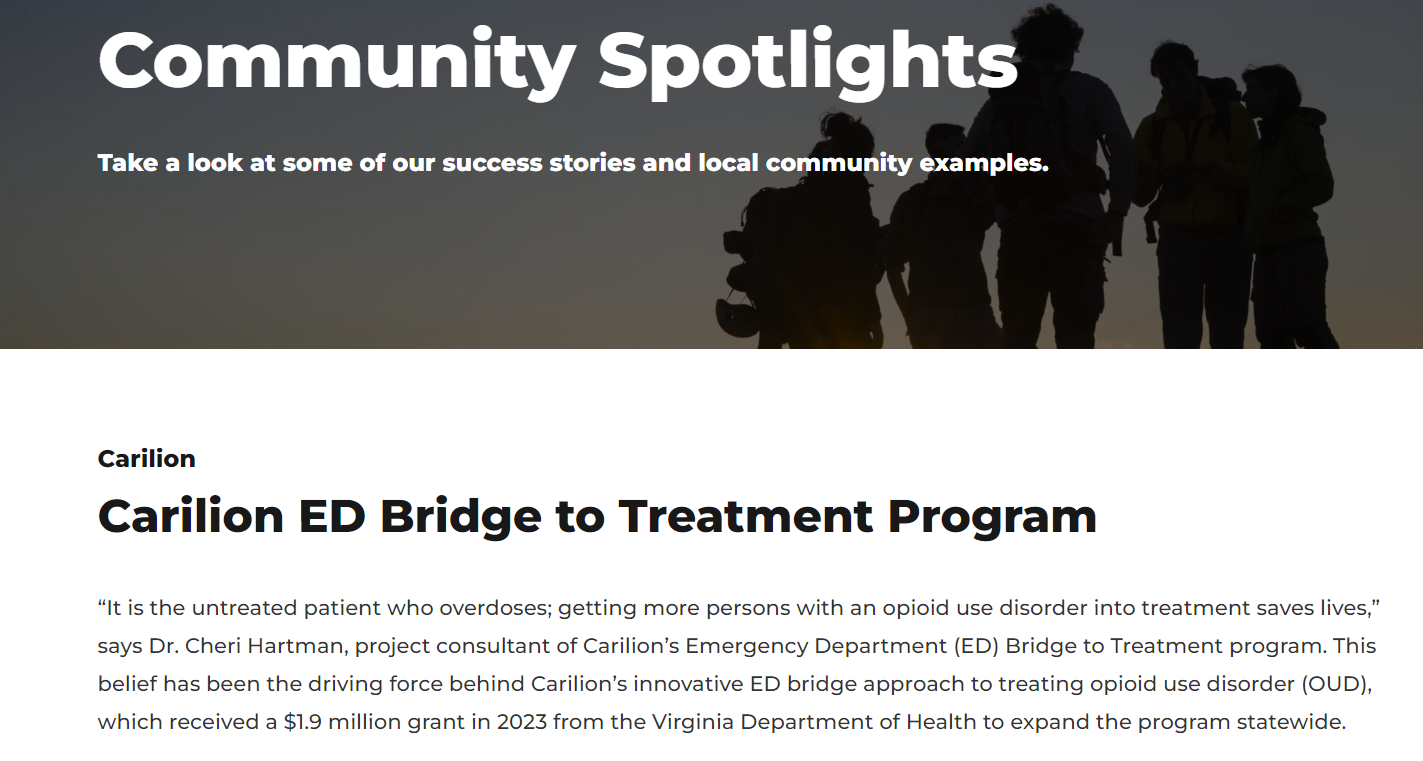 COMING SOON!
Build local capacity resources, and infrastructure
Conduct a comprehensive needs assessment
Evaluation
Steps for Implementing Opioid Programming in Your Community
Engage community partners
Implementation Process
Next Steps
We want to hear from you!
Outline
Identify Priorities

Integrating Community Context with Socioecological Data
Refine Toolkit

 Expand Menu of Evidence-Based Programs
Translate Evidence into Practice
 
Support Communities in Implementing Best Practices
Department of Family Medicine 
 and Population Health
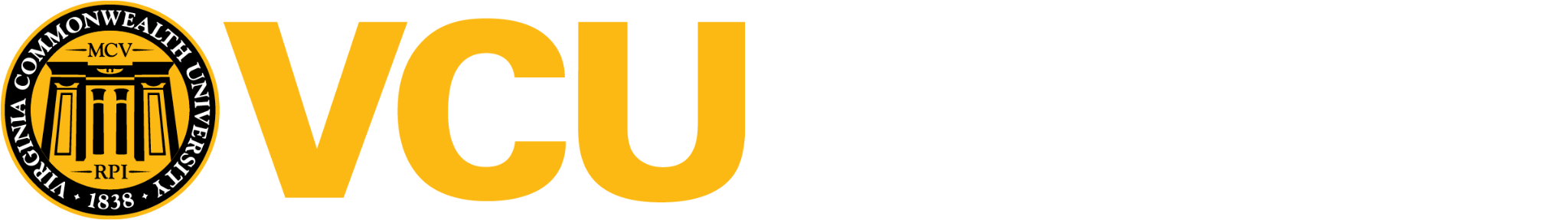 [Speaker Notes: 3 goals:
Help communities understand key priority areas
Have a menu of evidence based programs
Learn from communities – to understand best practices


Make community specific recommendations based on local needs and community identified gaps by integrating brightspot and healthlandscape data, meet with communities, conducting and conducting a community needs assessment survey
Questions or suggestions for tool kit: Successes, gaps and challenges, toolkit design - data points, interpretation]
Acknowledgements
Opioid Abatement Authority, Tony McDowell
Virginia Society of Addiction Medicine
VCU Team: Alex Krist, Gerry Moeller, Jackie Britz, Marshall Brooks, Tyler Burton, Leah Gregory, Ben Webel, Roy Sabo, Jong H. Lee, Adam Funk, Leslie Bobb, Luke Johnson
Virginia Department of Health
VCU C. Kenneth and Dianne Wright Center for Clinical and Translational Research
Department of Family Medicine 
 and Population Health
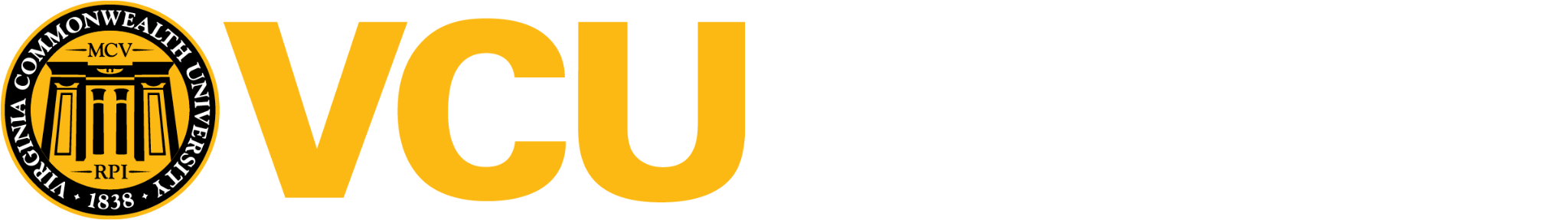 Questions or Comments?
Contact Tyler Burton, MPH 
toolkit@vcu.edu
Department of Family Medicine 
 and Population Health
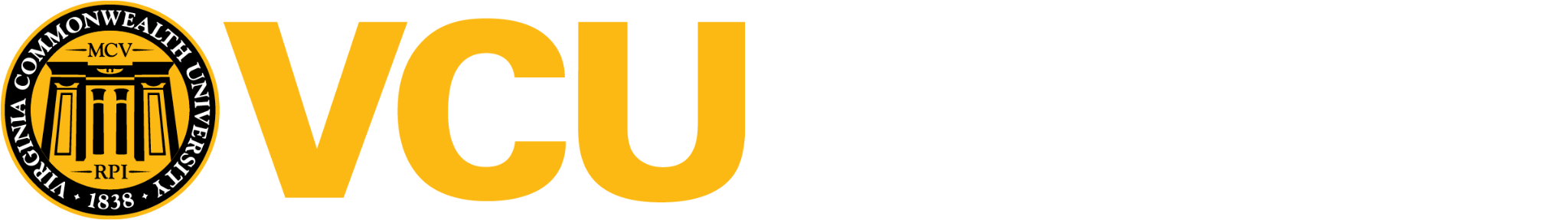 [Speaker Notes: Check out our “get in touch” page of website]
www.voaa.us
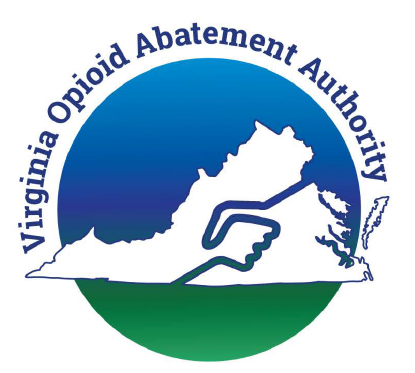 Tony McDowell
Executive Director
tmcdowell@voaa.us
(804) 572-8718
24